SCALESierra-to-California All-Lands Enhancement
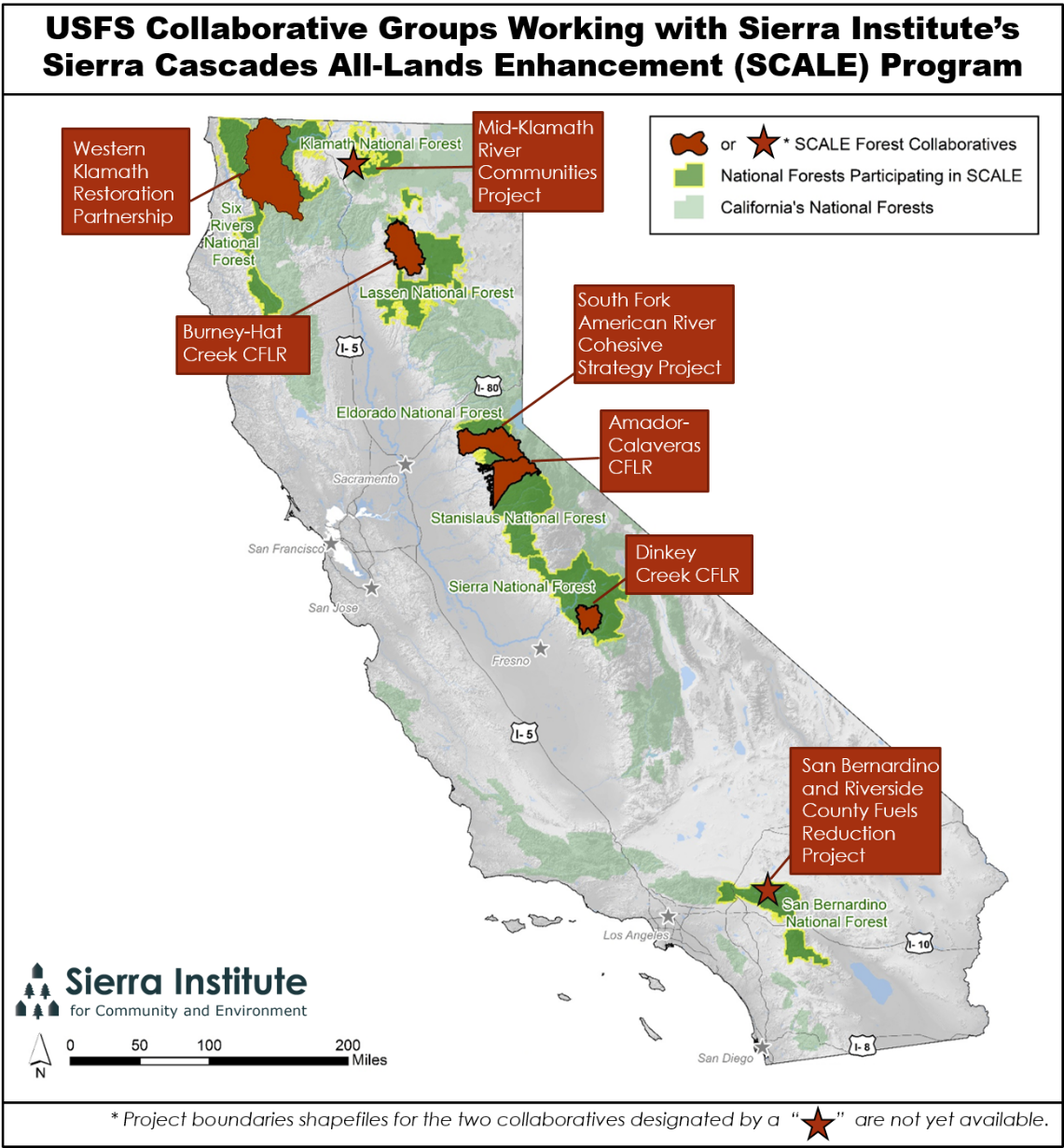 Key Issues Identified via SCALE
Budget Transparency 
Administration and Facilitation Dollars
Socioeconomic Monitoring
Regular budget updates

Admin and Facil support

National Examination of trends and challenges
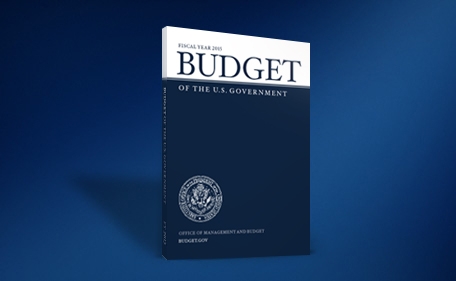 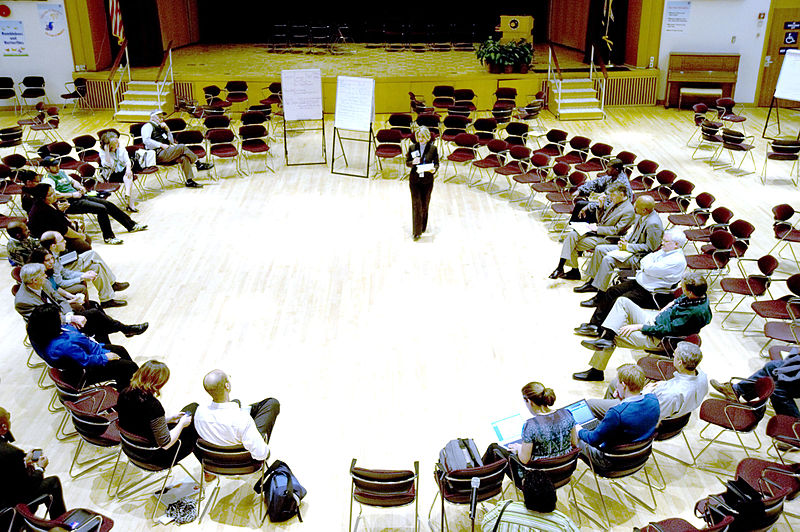 Photo Credit: NASA Goddard Space Flight Center
Key Issues Identified via SCALE, continued
Local Contracting
Defining Local
All-Lands/ Landscape scale
Identifying and Sharing Lessons Learned
Recent research (today’s meeting)


All-Lands: 2016/2017

Lessons Learned: 2016/2017
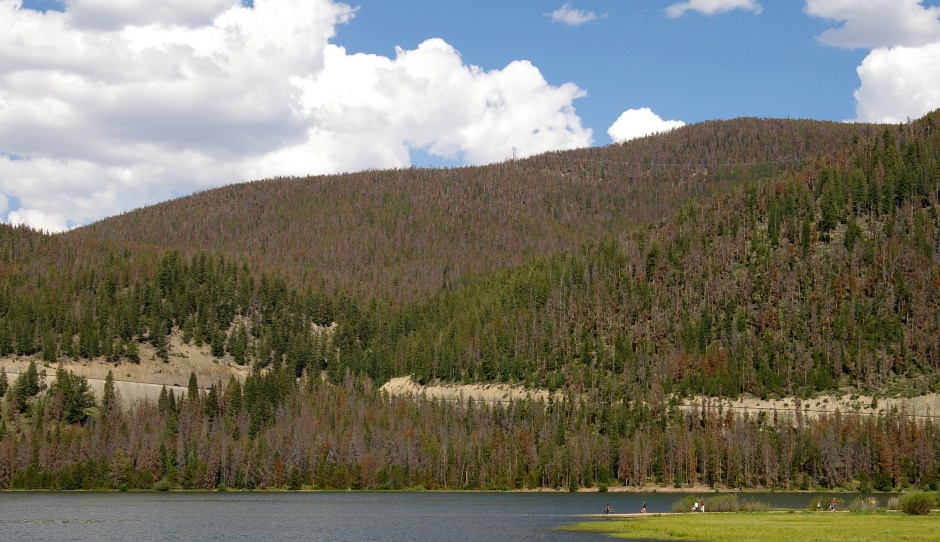 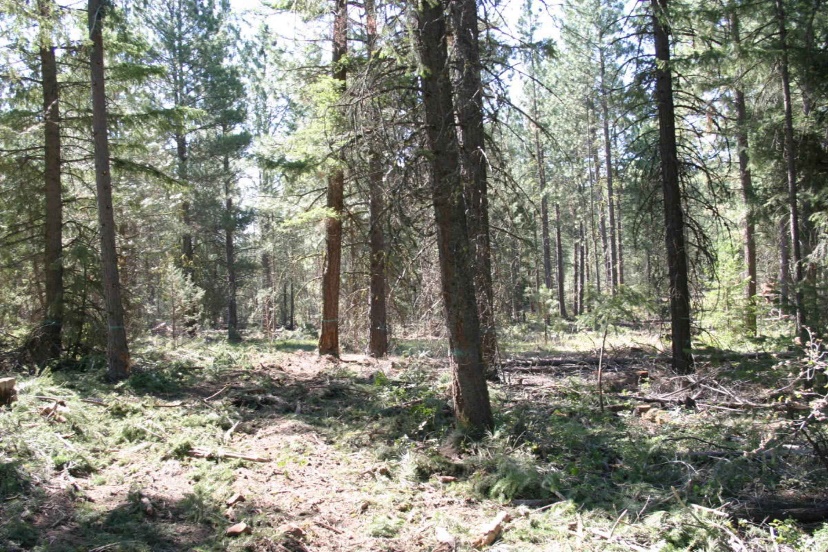 By Hustvedt (Own work) [CC BY-SA 3.0 (http://creativecommons.org/licenses/by-sa/3.0) or GFDL (http://www.gnu.org/copyleft/fdl.html)], via Wikimedia Commons
By Swanson Scott, U.S. Fish and Wildlife Service [Public domain], via Wikimedia Commons
Defining Local & Local ContractingTwo SCALE Research Initiatives
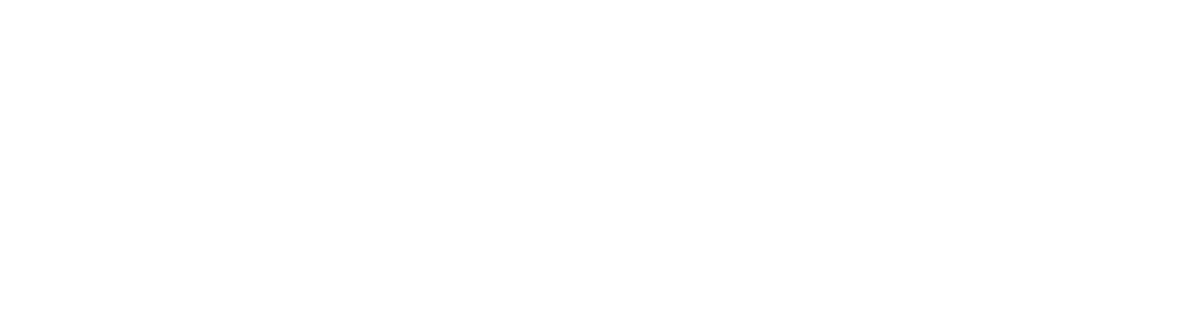 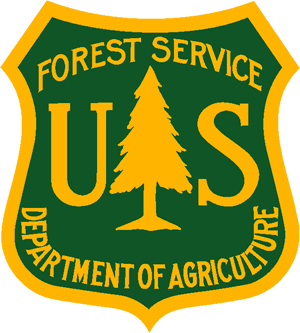 Project Overview
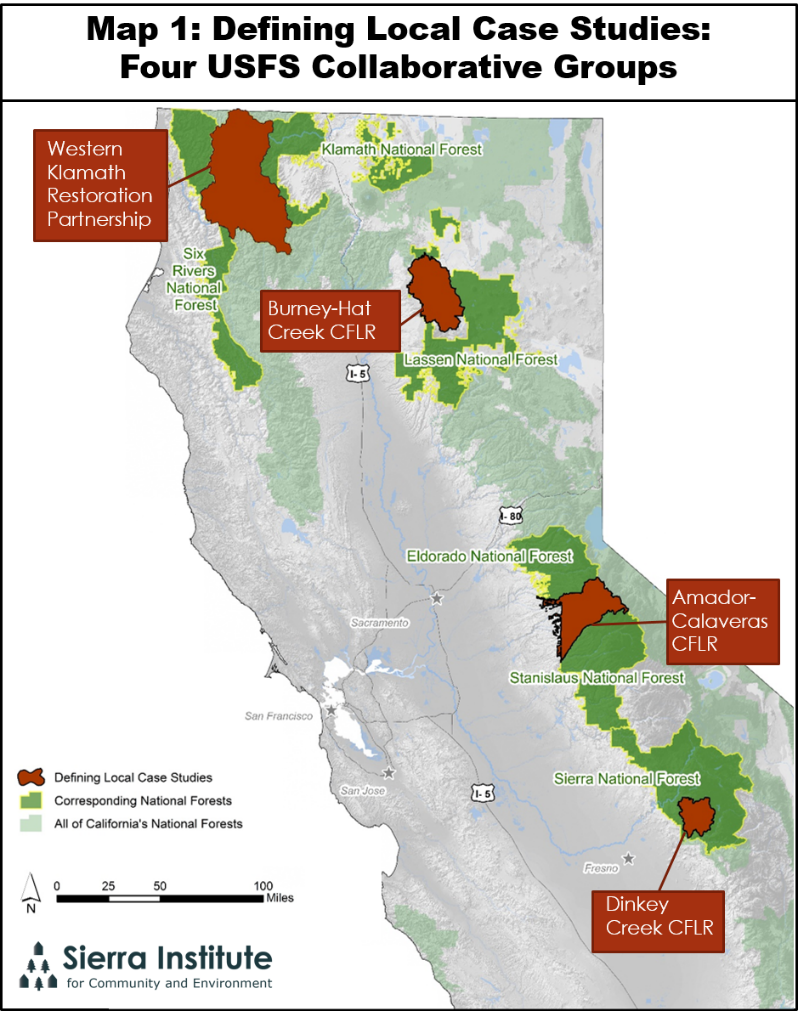 Project Origins

Research Scope
Purpose
[Speaker Notes: Case Studies 1-3: BHC= Lassen, ACCG= El Dorado/ Stanislaus, Dinkey= Sierra)

Case Studies 4 & 5:  All lands projects within CA that are part of the Cohesive Fire Strategy (Governor’s selection of priority area), funded for all lands work in 2014

Case Study 5: Six Rivers National Forest (Klamath)
 
Southfork American River Watershed Cohesive Strategic Landscape Project
Eldorado National Forest (highway 50 corridor)

A combination of 2 initiatives, both funded in 2014
USDA Farm Bill, 91,000 acres, all USFS land, emphasis on insects and disease
Cohesive Fire Strategy (Governor’s selection of priority area) expanded into a 409,895 acre (250,000 acres of USFS) landscape that does include private lands, emphasis on wild land fire risk reduction
Received first ear-marked funding in 2013
2 part strategy
A 2-year incorporation of their 5 year thinning plan on former timber plantations within the 90,000 acres. This does involve working on private lands and they are partnering with SPI to create fuel breaks and thin. Currently in the field work/ pre public scoping phase of the project. A timeline will likely be available in late February.
In contract with the Institute for Environmental Conflict Resolution to develop a stakeholder collaborative group. The agreement began in August and they have had several planning meetings; hoping to have the collaborative established by May or June]
USFS Pacific Southwest Region’s Intent
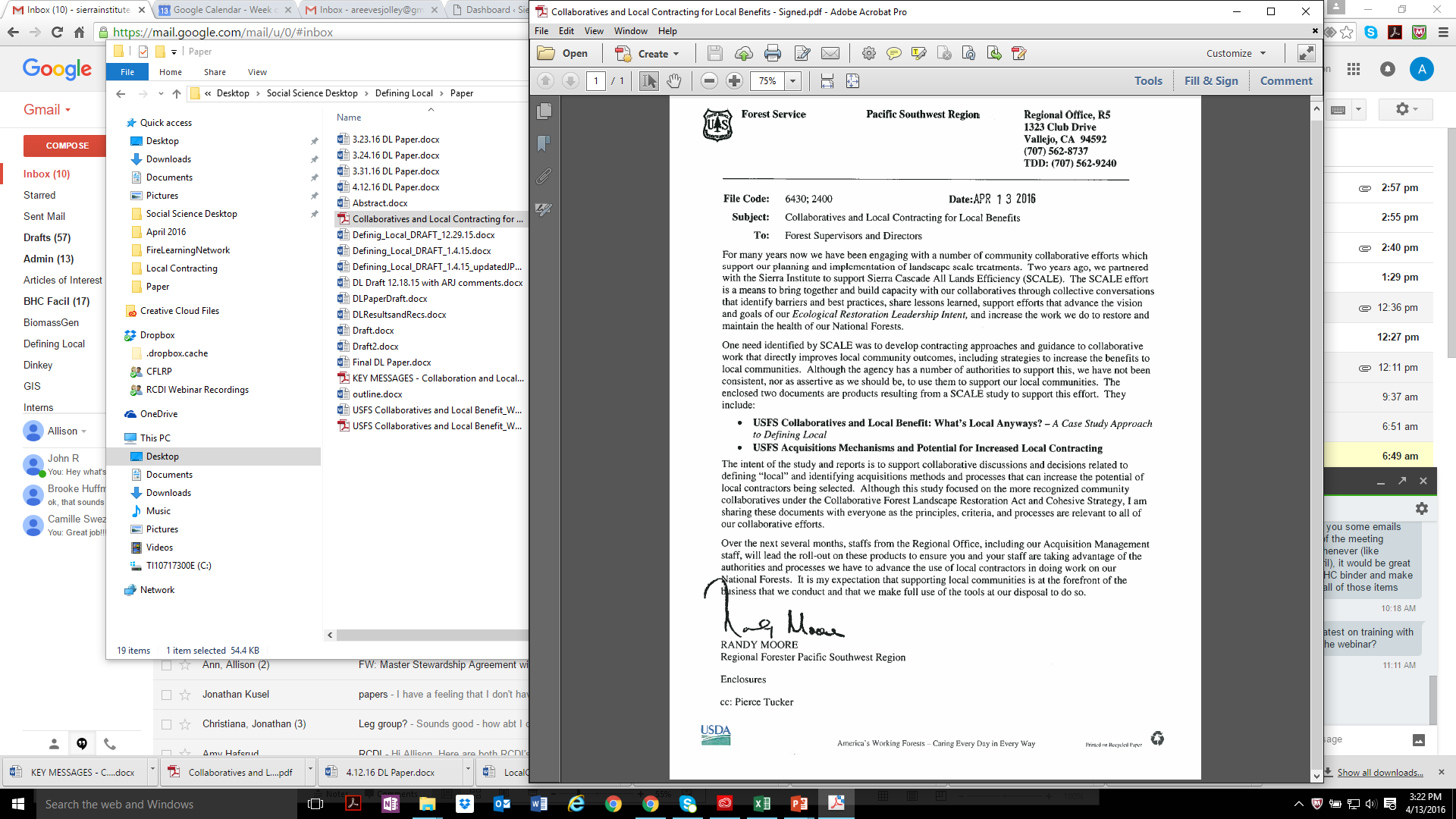 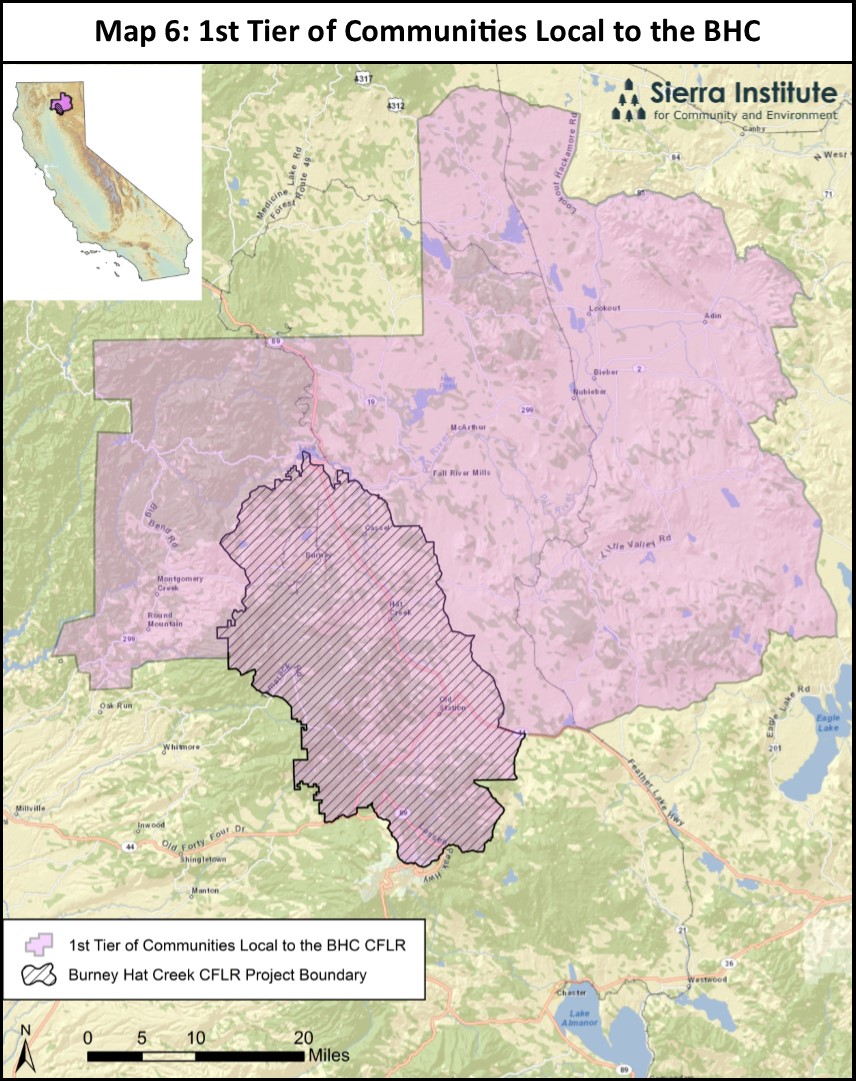 [Speaker Notes: Cultural ties to the landscape
Economic patterns
Biophysical boundaries
Exisiting socioeconomic boundaries]
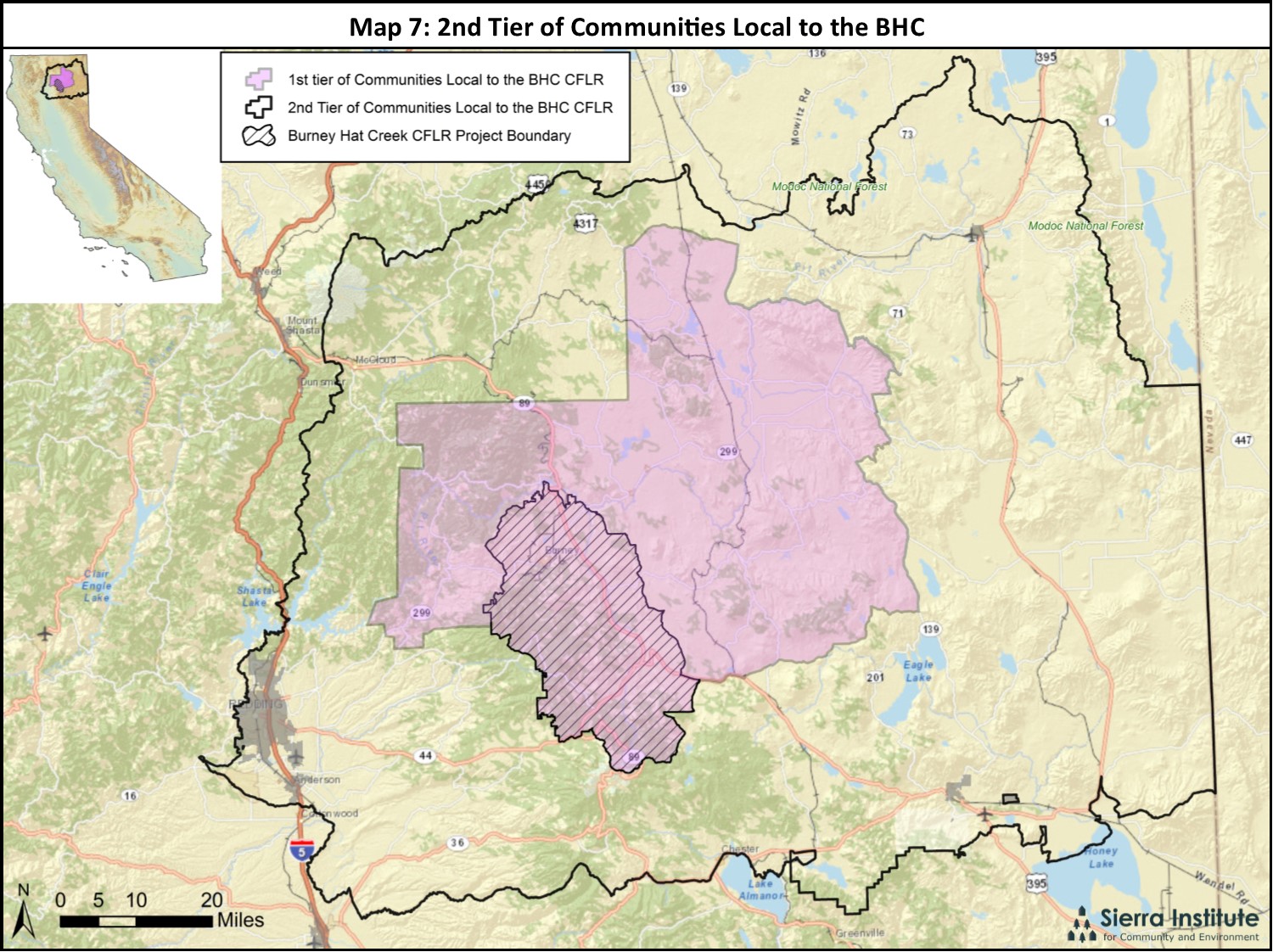 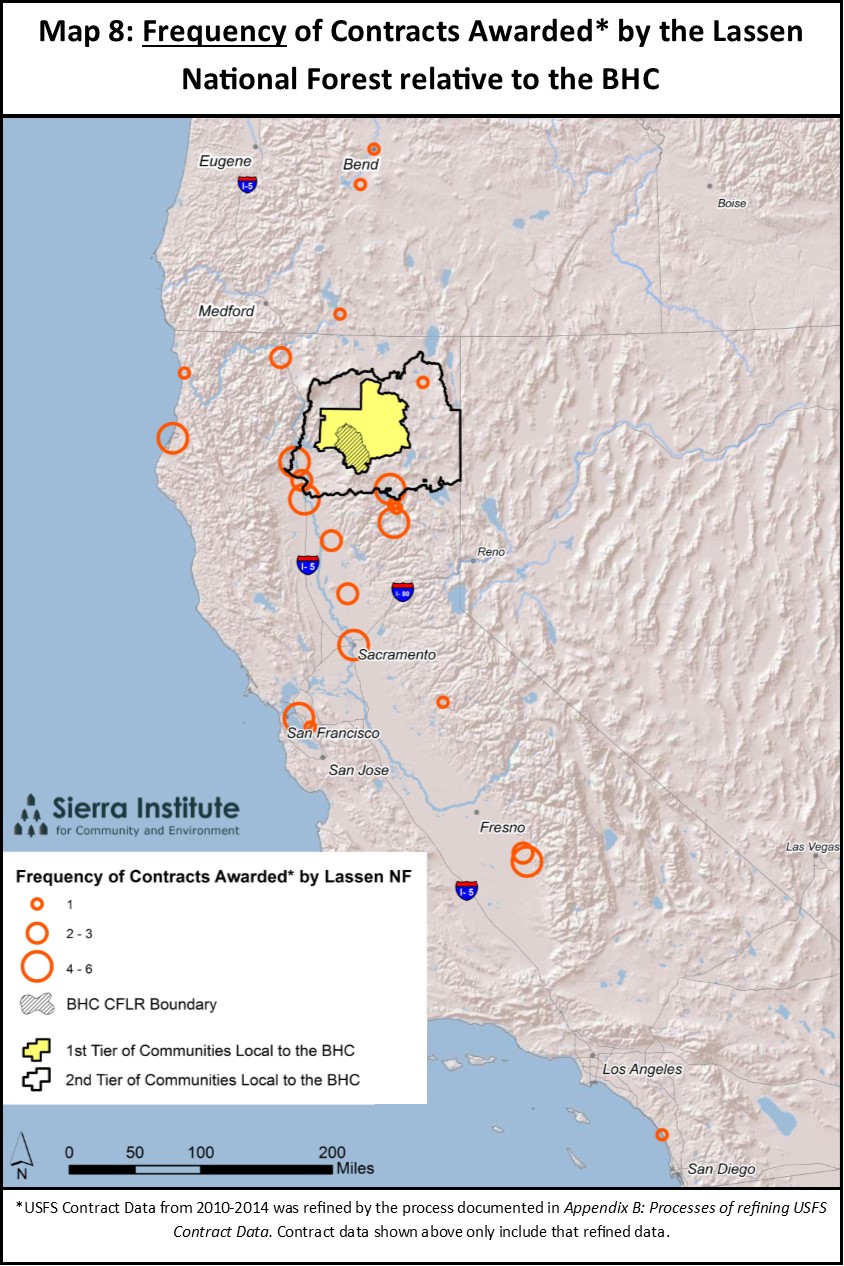 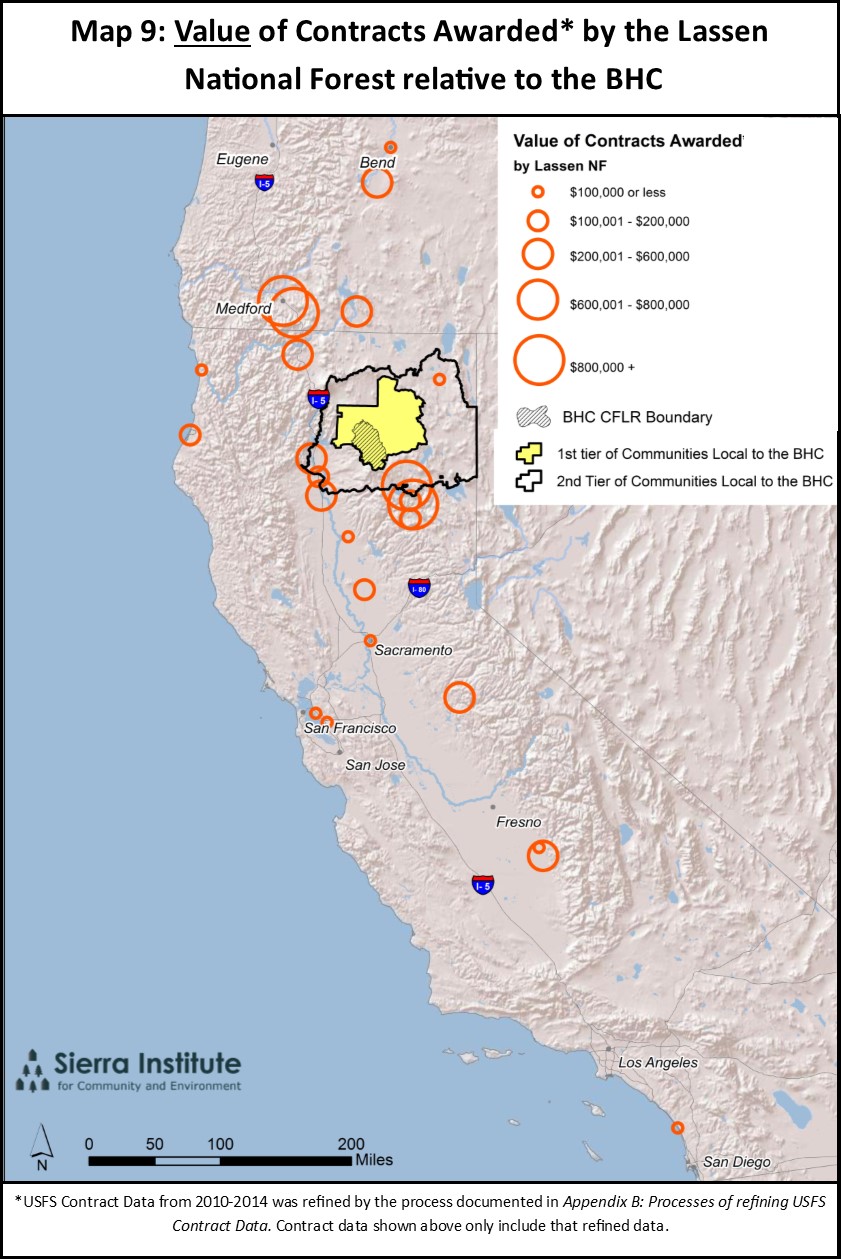 Local Benefit Evaluation Process
[Speaker Notes: (Local supplies, biobased-fuels, employment training, local philanthropy)_]
Collaborative Input
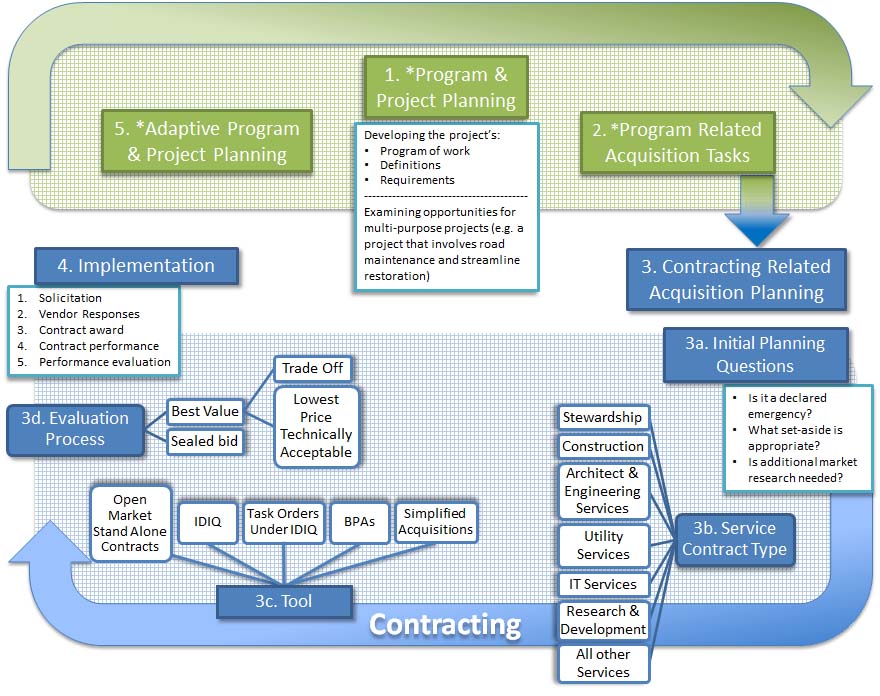 [Speaker Notes: The above diagram illustrates the pathway to a service contract acquisition. Note that the path is cyclic and contains program management steps (highlighted in green) as well as contracting components (highlighted in blue). Collaborative input is most effective during the program management portions of the flow path. Also note that while Stewardship Contracts are required to use the tradeoff process nested within Best Value Evaluation, other contracts may use this process as well.]
Types of Federal Acquisitions
[Program-Relating Components]
1. Program & Project Planning  
Developing the project’s:
Program of Work
Definitions
Requirements
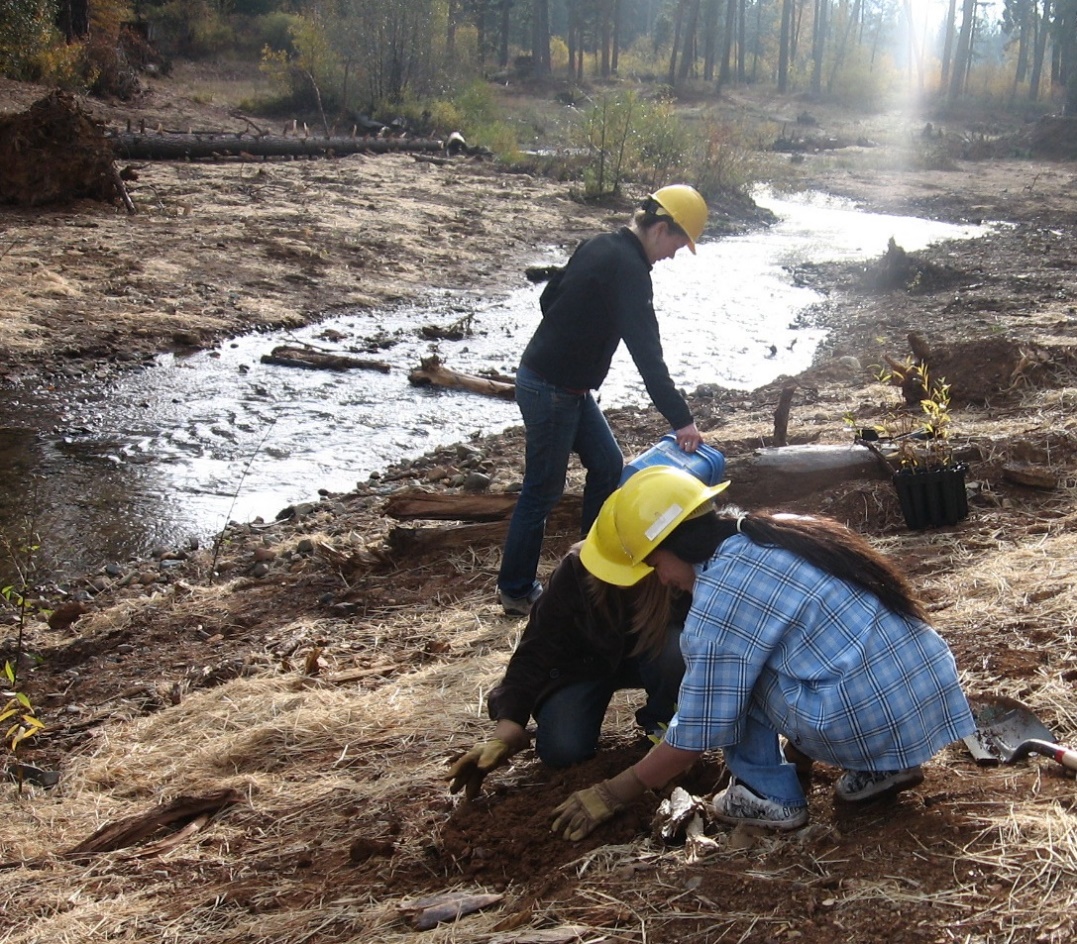 2. Program Related Acquisition Tasks
3. The “Hand-off” to Contracting Staff
Initial Contracting Questions
Is it a declared emergency?

What set-aside is appropriate?

Is additional market research needed?
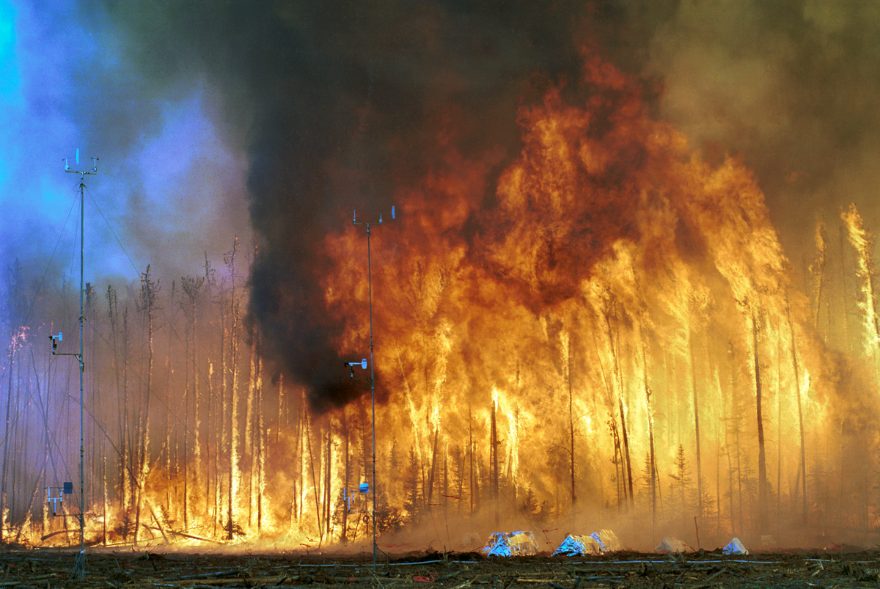 By (Photograph used by permission of the USDA Forest Service.) - Bunk S: World on Fire. PLoS Biol 2/2/2004: e54. doi:10.1371/journal.pbio.0020054.g001, CC BY 2.5, https://commons.wikimedia.org/w/index.php?curid=1370864
Service Contract Type
Stewardship
Construction
Architect and Engineer
Utility Services
IT Services
R & D
All other Services
Tool
Simplified Acquisitions
Open Market Stand Alone Contracts
Indefinite Delivery, Indefinite Quantity 
Task Orders Under IDIQ
Blanket Purchase Agreements (BPAs)
Evaluation Process
Best Value
Lowest Price Technically Acceptable (LPTA)
Trade-Off
Implementation
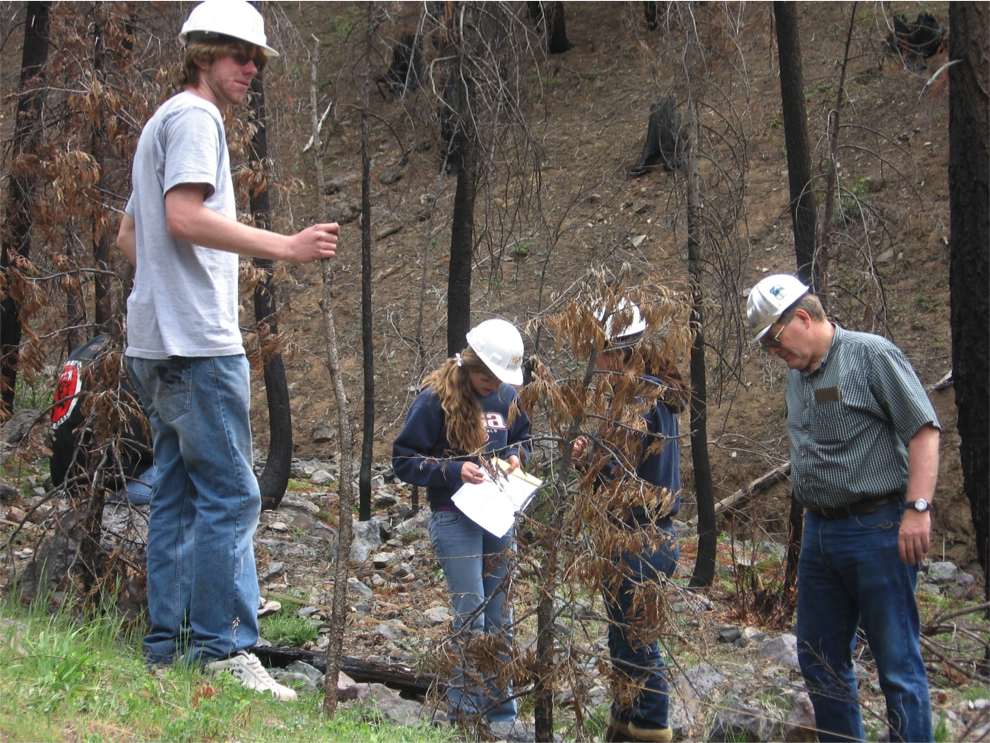 Solicitation
Vendor Responses
Contract Award
Contract Performance
Performance Evaluation


 Adaptive Program and Project Planning
Collaborative Input
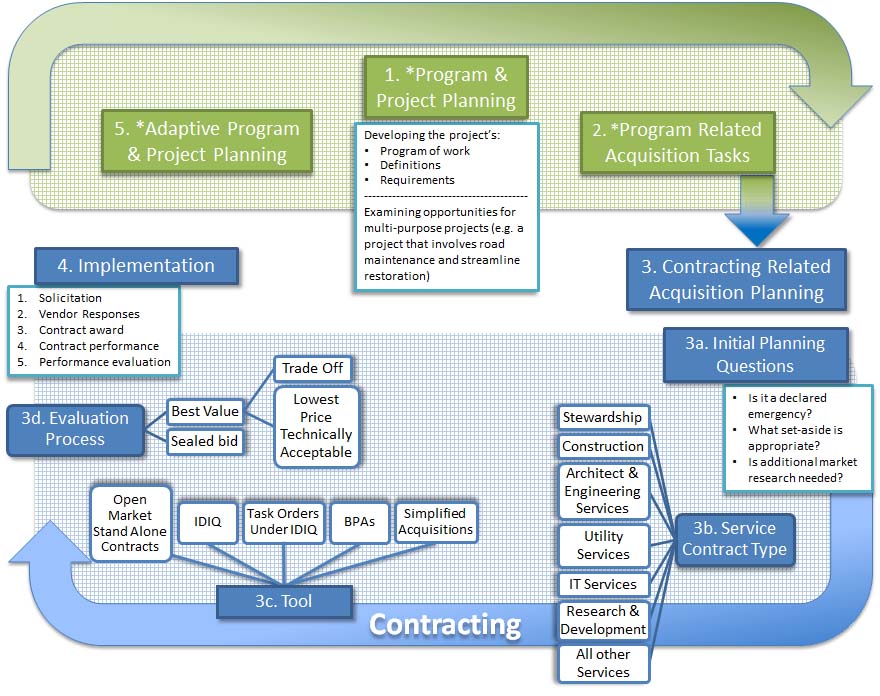 [Speaker Notes: The above diagram illustrates the pathway to a service contract acquisition. Note that the path is cyclic and contains program management steps (highlighted in green) as well as contracting components (highlighted in blue). Collaborative input is most effective during the program management portions of the flow path. Also note that while Stewardship Contracts are required to use the tradeoff process nested within Best Value Evaluation, other contracts may use this process as well.]
PATHWAY TO SERVICE CONTRACTSOpportunities for Collaborative Input in Yellow
Program and Project Planning
Program Management Related Acquisition Planning  Contracting-Related Acquisition Planning 
Acquisitions Planning
Choosing a: Contract type, Tool, and Evaluation Process
Monitoring and Adaptive Planning
Defining Local and Local Contracting
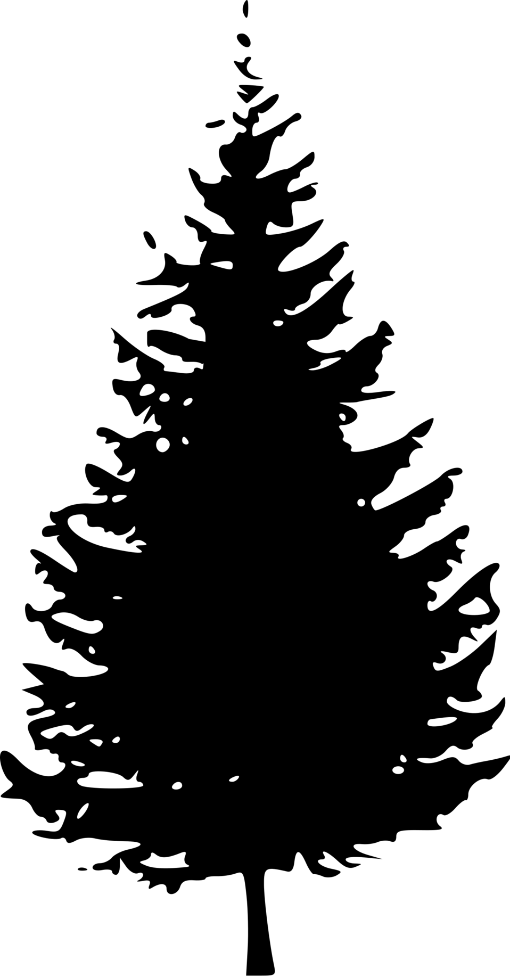 Jonathan: jkusel@sierrainstitute.us | 530.284.1022
Allison: ajolley@sierrainstitute.us | 530.284.1022
Sheri: selliott@fs.fed.us 
Marilyn: mladd@fs.fed.us   
Pierce: pierceetucker@fs.fed.us
[Speaker Notes: Q & A
Pierce Roll Out
Discussion on pilot]